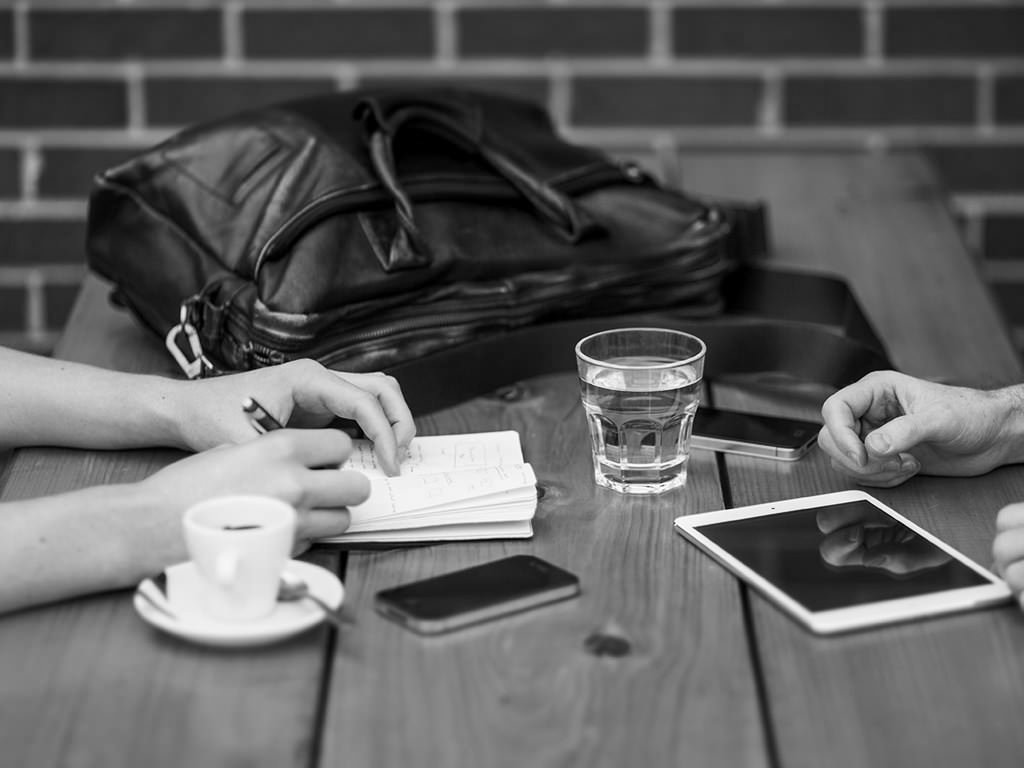 ENGLISHUNITS 0 - 3
2
VOCABULARY:COMMUNICATION VERBS
talk  hablar, conversar
tell  contar (*tell lies/trues)
say  decir
speak  hablar
call  llamar
text  mandar mensaje de texto
listen  escuchar
phone  llamar por teléfono
wave  saludar con la mano
kiss  besar
smile  sonreír
laugh  reír
cry  llorar
nod  asentir con la cabeza
shake your head  negar con la cabeza
shake hands  dar la mano como saludo
bow  hacer una reverencia
3
VOCABULARY:TECHNOLOGY
take photos  fotografiar
surf the Internet  navegar por Internet
search information  buscar información
do homework  hacer deberes
play videogames  jugar videojuegos
chat with other players  hablar con otros jugadores
count your steps  contar tus pasos
control your hear rate  controlar tu frecuencia cardíaca
read your messages  leer tus mensajes
pull the plug  desenchufar
mobile phone  móvil
gadget  artilugio, dispositivo
laptop  portátil
computer (pc)  ordenador (sobremesa)
smartwatch  reloj inteligente
TV (television) televisión
tablet  tableta
e-reader / e-book  libro electrónico
projector  proyector
earphones  auriculares
charger  cargador
remote control  mando
landline phone  teléfono fijo
social networking site  redes sociales
applications (apps)  aplicaciones
instant messaging  mensajería instantánea
cloud computing  la nube
4
VOCABULARY:OLIVER TWIST
stealing  robo, robando
rob / lash out  atacar
pickpocket  carterista
starving  muerto de hambre
kill  matar
peer pressured  presión de grupo
victim  víctima
kidnapping  secuestrar, raptar
purse  monedero/bolsito
bully  acosar, acosador
aunty  tía (cariñosamente)
coffin  ataúd
punish  castigar
duties  tareas, obligaciones
blame  culpa
kick out  echar
therefore  por lo tanto
whilst  mientras (que)
homeless  sin hogar
wealthy  rico/a (dinero)
attempts  intentos
rise  elevar
upset  “mal”
hungry
sad
angry
uncomfortable
...
5
VOCABULARY:ADVENTURE SPORTS
base jumping  salto base
bungee jumping  puénting
inline skating  patinaje en línea
rollerblading  patinaje sobre ruedas
kayaking  practicar kayak
rafting  rafting
skydiving  paracaidismo
bicicle motocross (BMX)  ciclocross
motocrorss  motocross
rock climbing  escalada en roca
surfing  surfear
waterskiing  esquí acuático
skiing  esquí en la nieve
snowboarding  tabla de nieve
snowmobile  moto de nieve
skateboarding  deslizarse con skate
rally-car racing  carrera de coches
adrenaline rush  subidón de adrenalina
train  entrenar
6
VOCABULARY:VISUAL ART
drawing  dibujo (lápiz) - drawer
sculpture  escultura – sculptor
graffiti  grafiti – graffiti artist
pottery  alfarería - potter
portait  retrato - painter
photograph  fotografía - photographer
landscape  paisaje – drawer/painter
installation  instalación (el lugar es la obra de arte)
still life  bodegón (objetos inanimados)
print  impreso, grabado, estampado
7
VOCABULARY:PHRASAL VERBS
find out  averiguar, descubrir
set up  fundar, iniciar
log on  iniciar sesión, conectarse
look up  buscar (diccionario, lista)
look for  buscar
turn off  apagar
turn on  encender
turn up  subir
turn down  bajar
give back  dar de vuelta
call back  devolver llamada
catch up  ponerse al día
give up  rendirse
get used to  acostumbrarse a
8
VOCABULARY:-ED / -ING ADJECTIVES
9
GRAMMAR:PRESENT SIMPLE
Routines, habits
TIME EXPRESSIONS
ADVERBS OF FREQUENCY
100%
always
usually
often
sometimes
rarely/hardly ever
never
siempre
usualmente
a menudo
a veces
raramente
nunca
Before verb
After verb be
0%
10
GRAMMAR:PRESENT CONTINUOUS
Now, in progress, puntually
TIME EXPRESSIONS:
now
right now
at the moment
today
this week/month/year
later
tonight
tomorrow
At the end
11
GRAMMAR:PAST SIMPLE & PAST CONTINUOUS
Single completed action
Action in progress in the past
PAST SIMPLE + WHILE + PAST CONTINUOUS     WHILE + PAST CONTINUOUS, PAST SIMPLE
PAST CONTINUOUS + WHEN + PAST SIMPLE      WHEN + PAST SIMPLE, PAST CONTINUOUS
12
GRAMMAR:PRESENT PERFECT
Actions in recent past, are still relevant
TIME EXPRESSIONS:
for
since
yet
just
already
ever
never
13
GRAMMAR:PRESENT PERFECT VS PAST SIMPLE
She dialled 999 immediately.
They have given her a present.
15
GRAMMAR:COUNTABLE & UNCOUNTABLE NOUNS
Apple/s, child/children, people...
Rice, water, grape, bread, money...
A FEW/LITTLE: un/unos poco/s
FEW/LITTLE: poco/s
17
GRAMMAR:ADVERBS OF DEGREE
-
not very
a bit
quite
very
really
no mucho
un poco
bastante
mucho
realmente
Before adjective
+
18
GRAMMAR:COMPARATIVE & SUPERLATIVE